ST JOSEPH COLLEGE OF ARTS & COMMERCE, SATPALA
Asst. Prof. Sangeeta Pandit
Mcom (MnH-SET(Commerce)
MICRO, SMALL & MEDIUM SIZED ENTERPRISES DEVELOPMENT ACT 2006
MSMED ACT, 2006
OBJECTIVES
To facilitate promotion & development of and enhancing the micro, small & medium enterprises
FEATURES
Define & classify these enterprises
Establish advisory committee 
Ensure timely & appropriate flow of funds 
To prevent sickness in these industries
To facilitate the procurement of goods & services
To formulate policies, programs, guidelines…..
To enhance the competitiveness
To provide alternate Dispute Resolution System
To provide for simplified exit scheme
Classification of Enterprises
Manufacturing Enterprises
Classification of Enterprises
Service Providers
BENEFITS TO MSM ENTERPRISES
Easy finance available from banks
Protection against delay in payment from buyers & right of interest on delayed payment
Preference in procuring Govt. tenders
Stamp Duty & Octroi benefits 
Concession in Electricity Bills
Reimbursement of ISO Certification Expenses
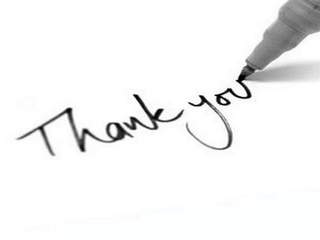